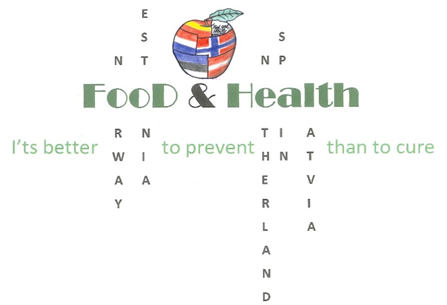 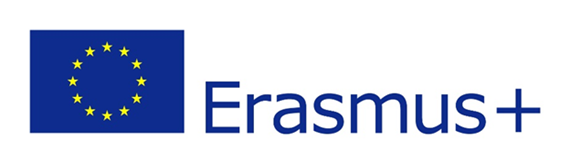 Food and Health- It’s better to prevent than to cure
Different  work-outs in Auce secondary school
Latvia
Our school has two sports halls, But they do not reside in the same building. boys exercise In One of them, but girls in the other one.
When it is warm, sports lessons are held outside in the fresh air in the new sports field.the outdoor training machines are located next to it
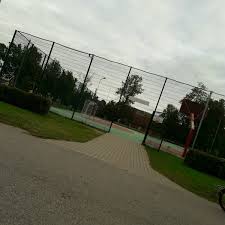 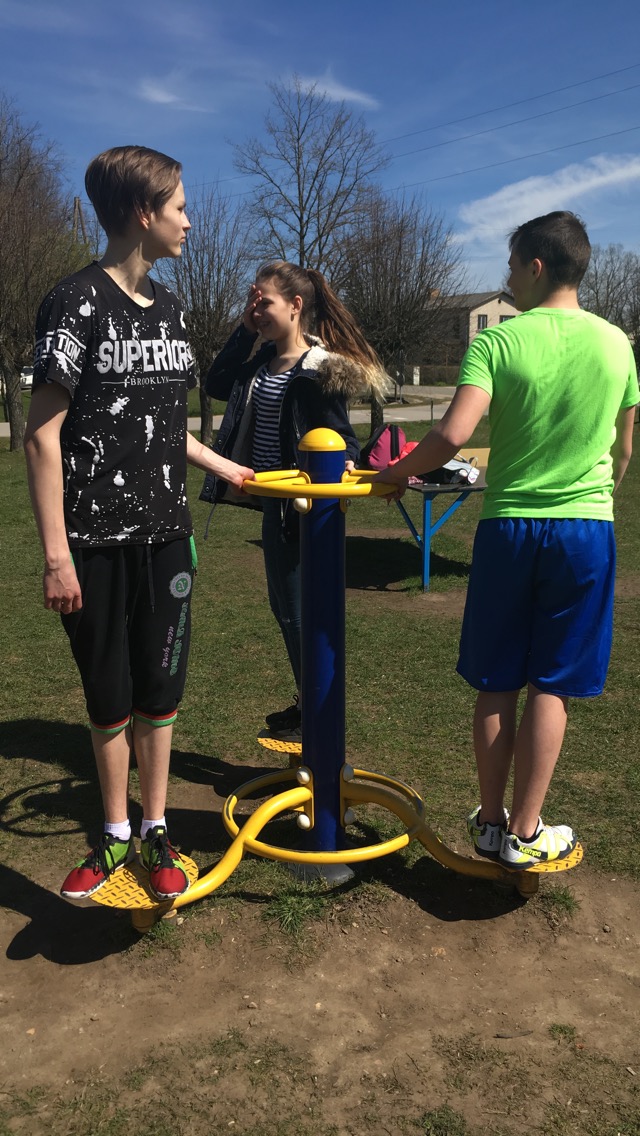 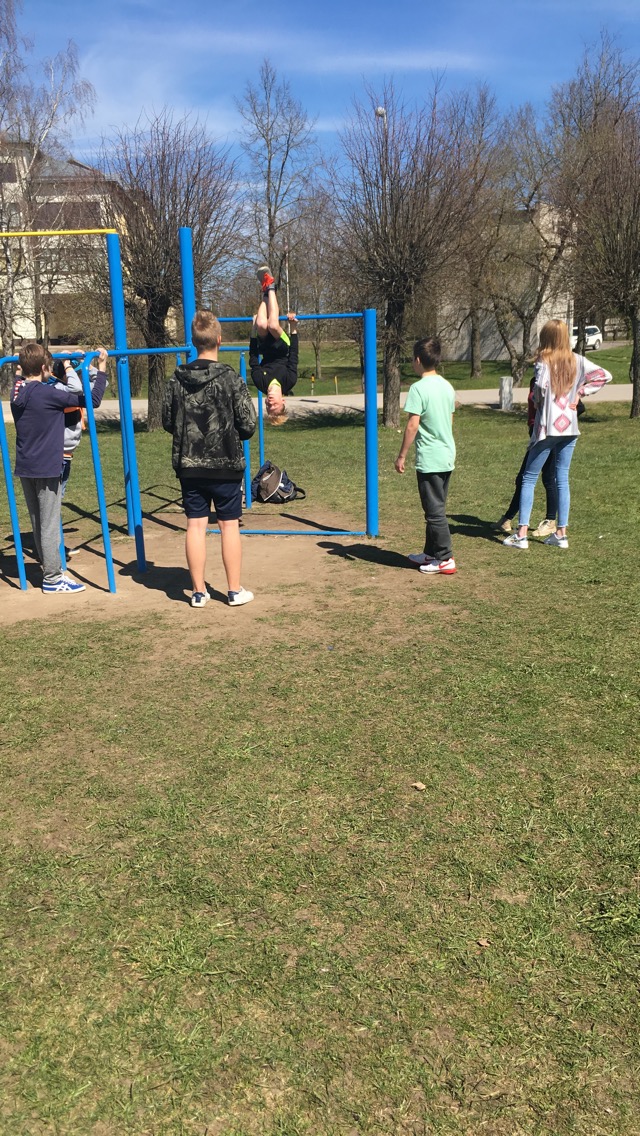 In Sports lessons we warm up our bodies by running, doing various strength exercises and activities, playing basketball, football, handball.
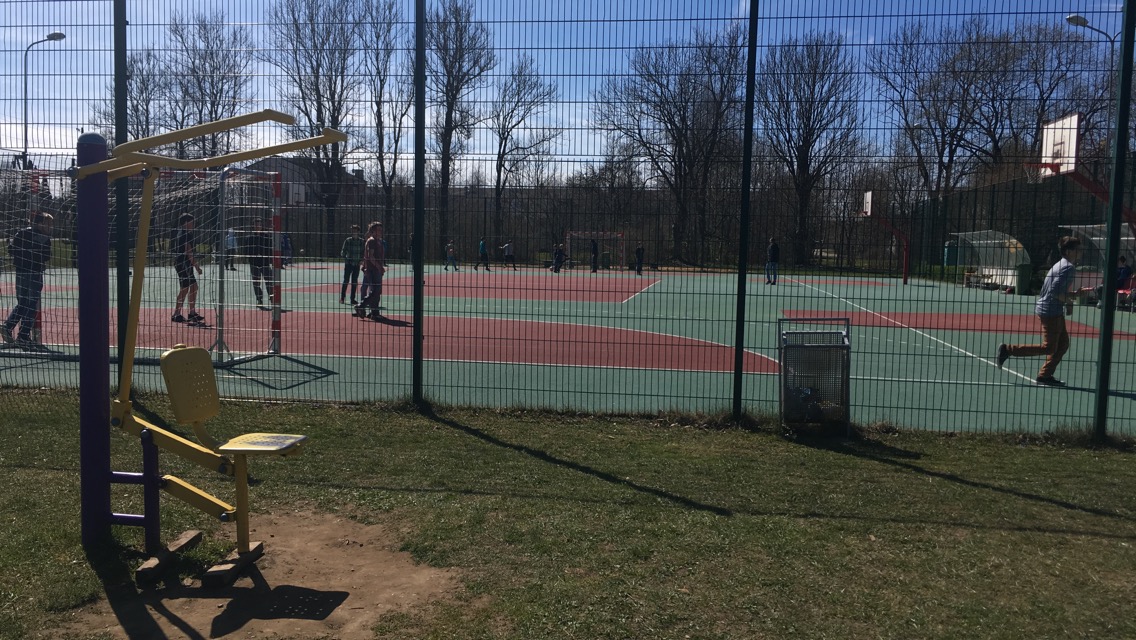 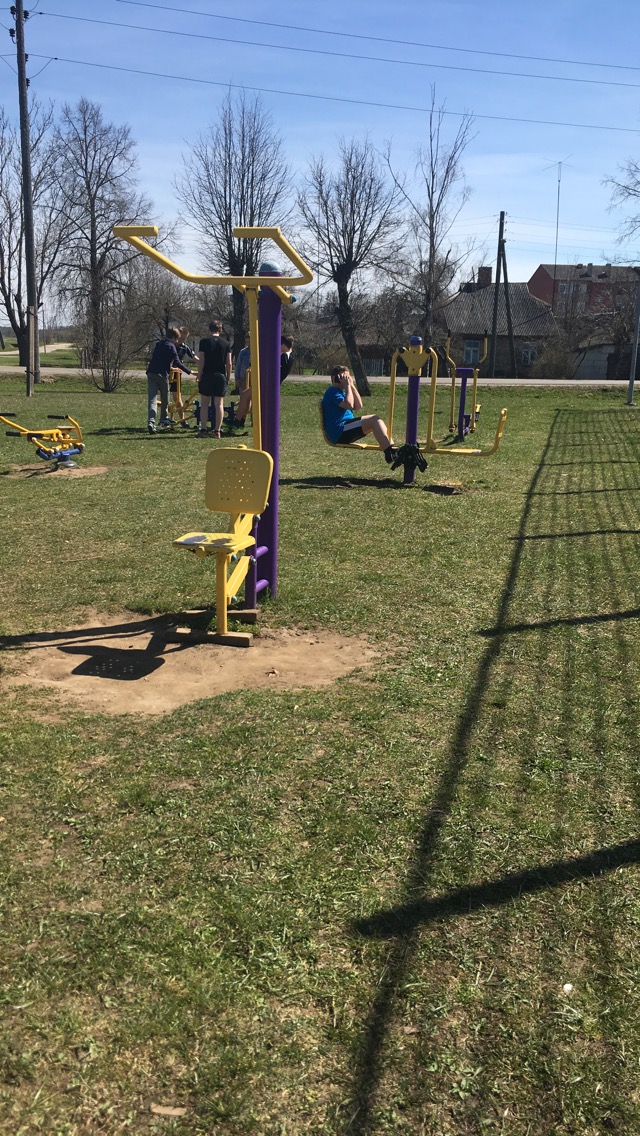 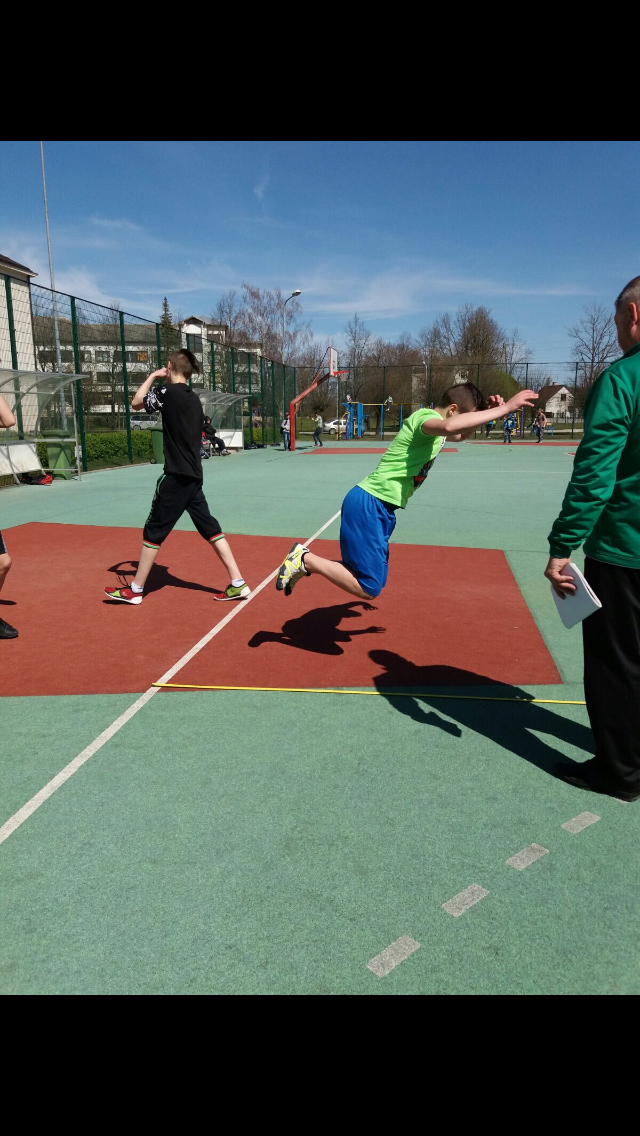 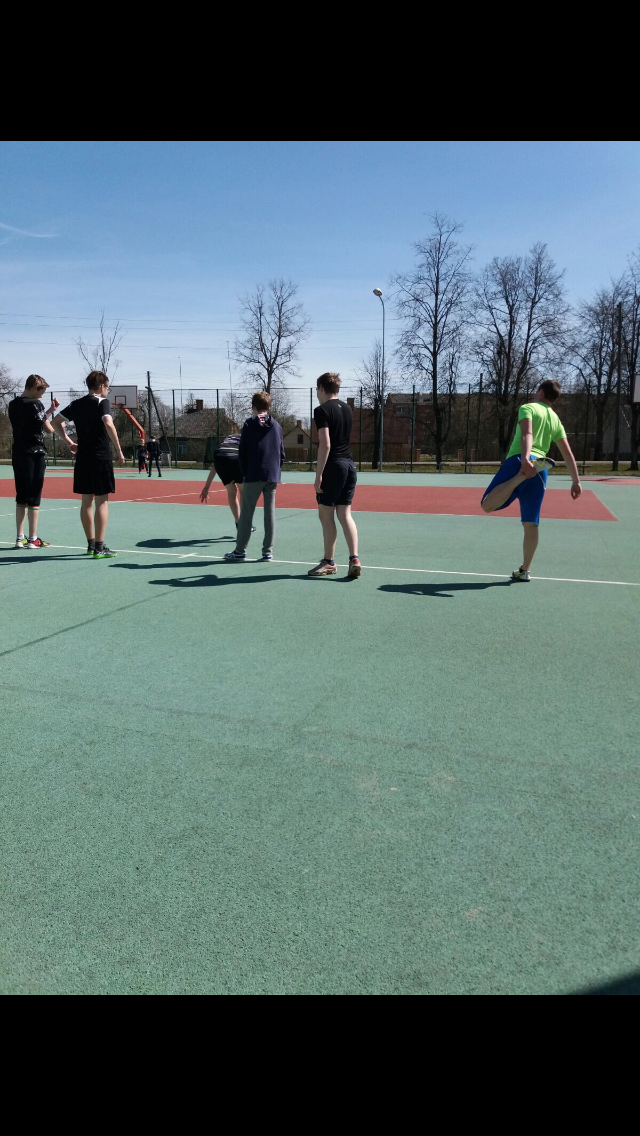 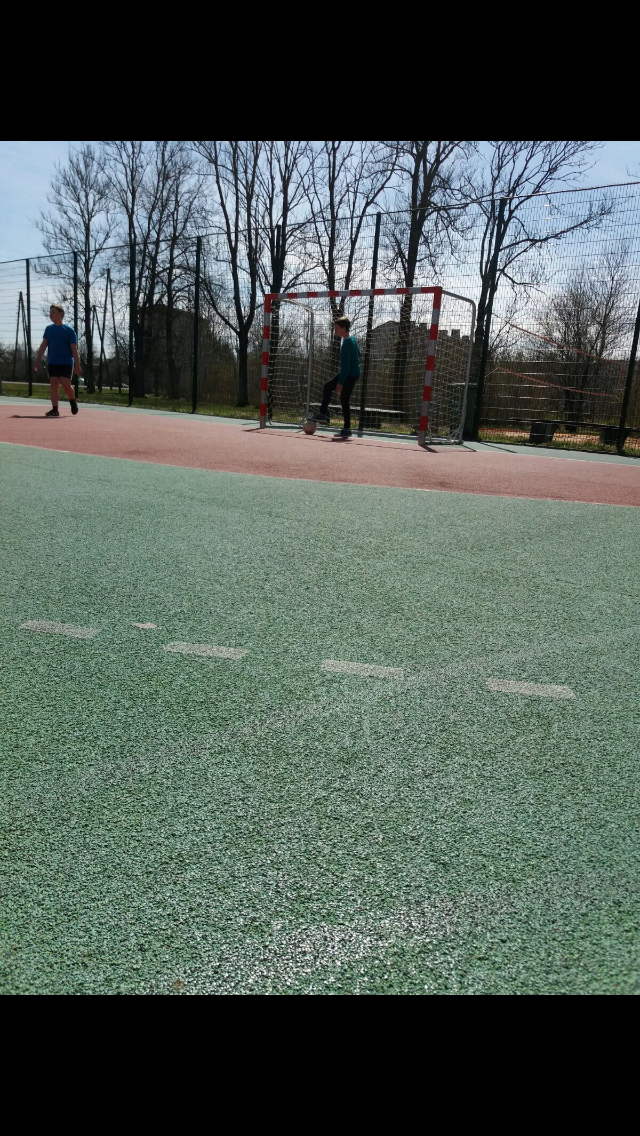 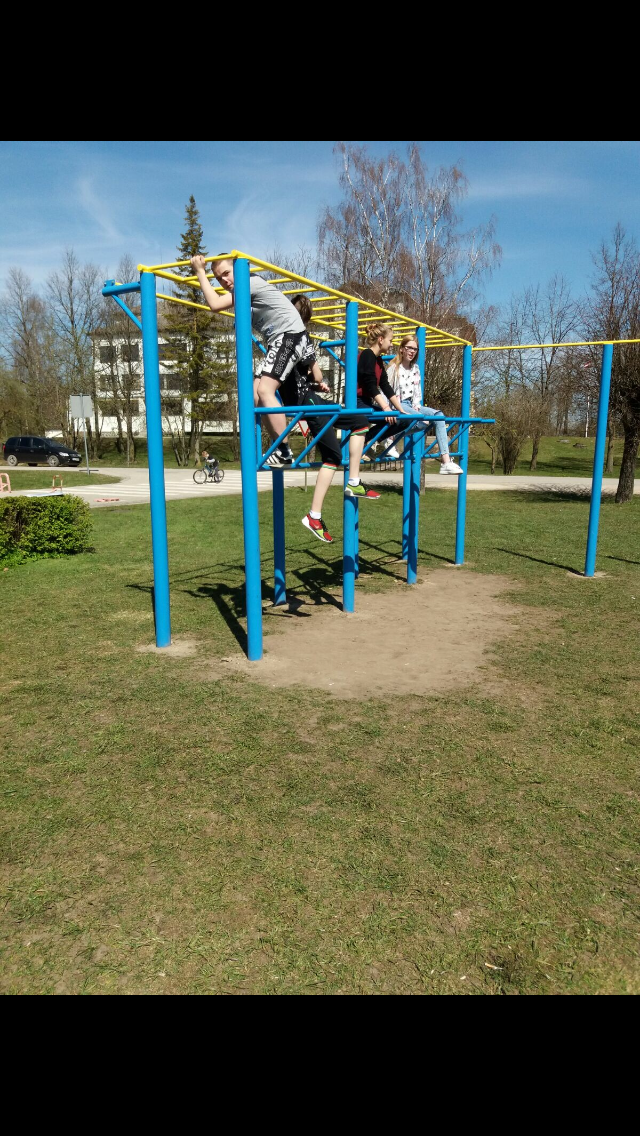 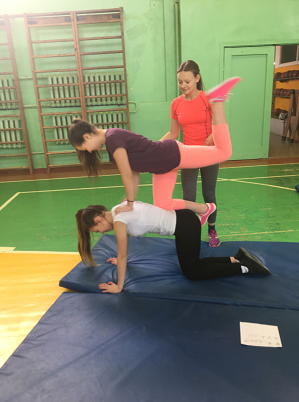 thank you, for your attention!